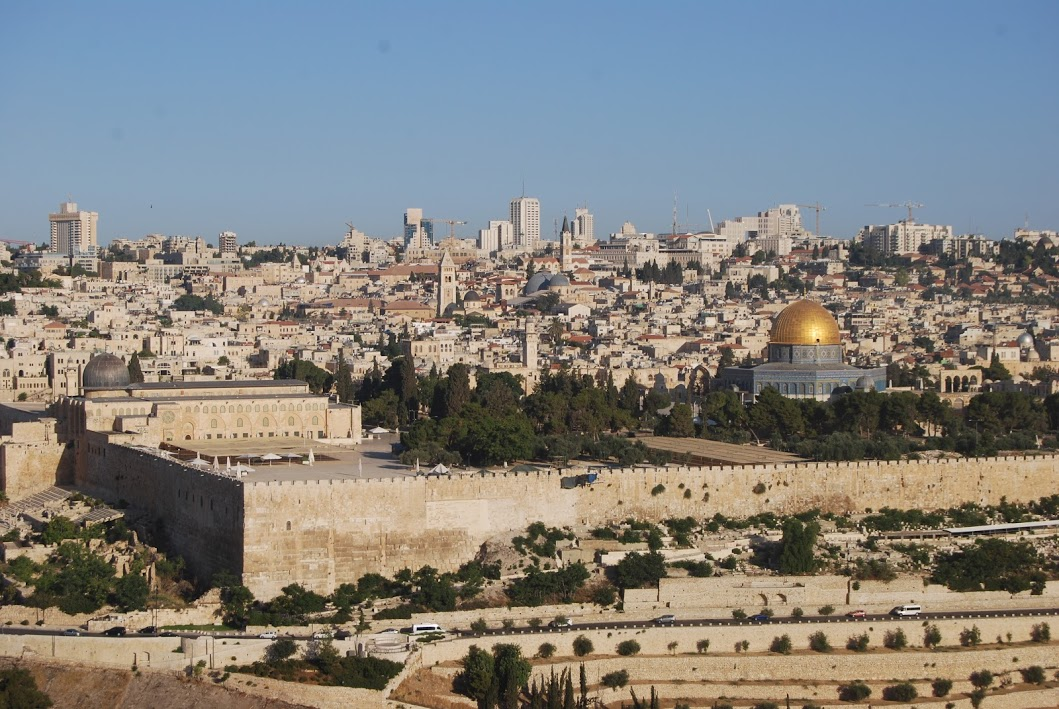 JERUSALEM
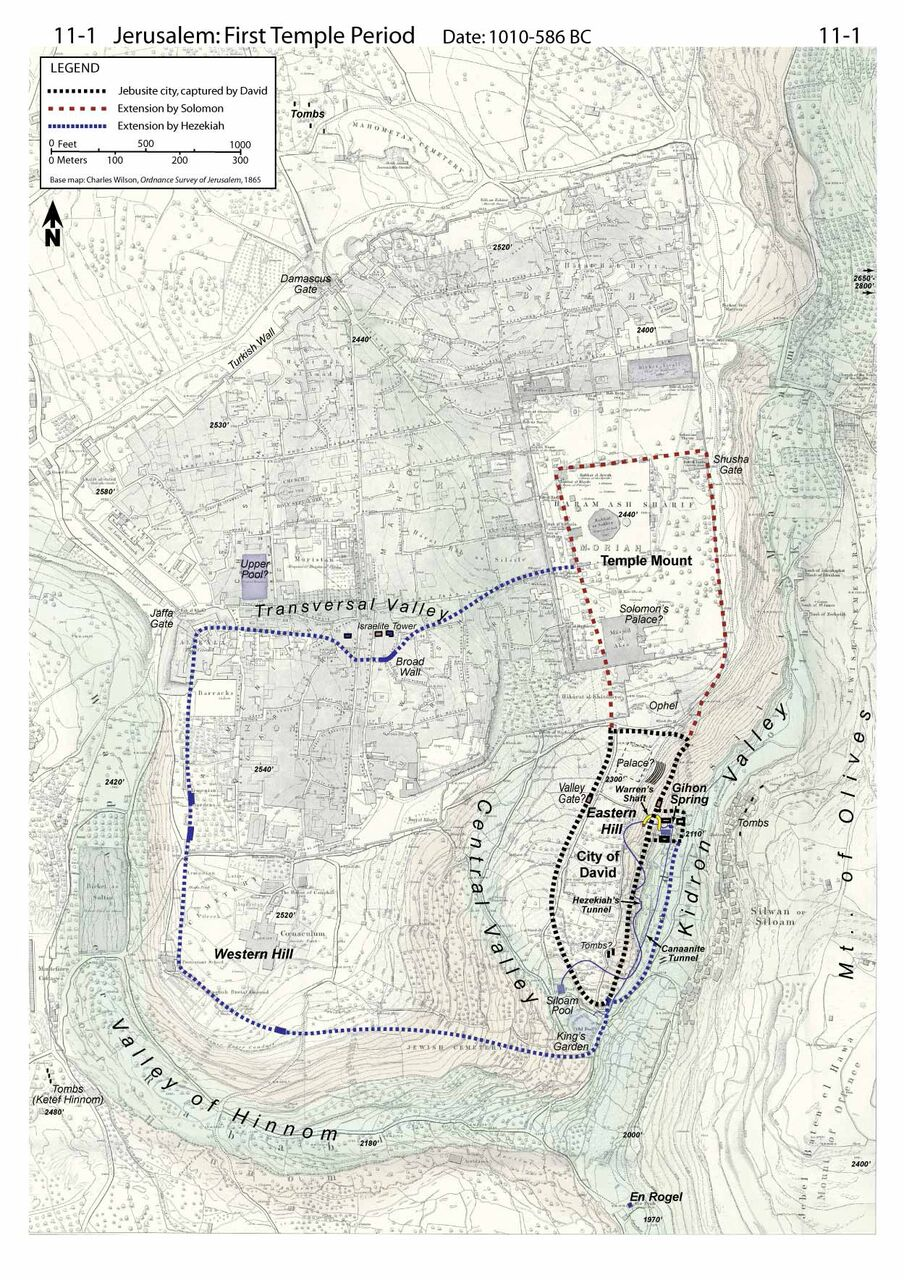 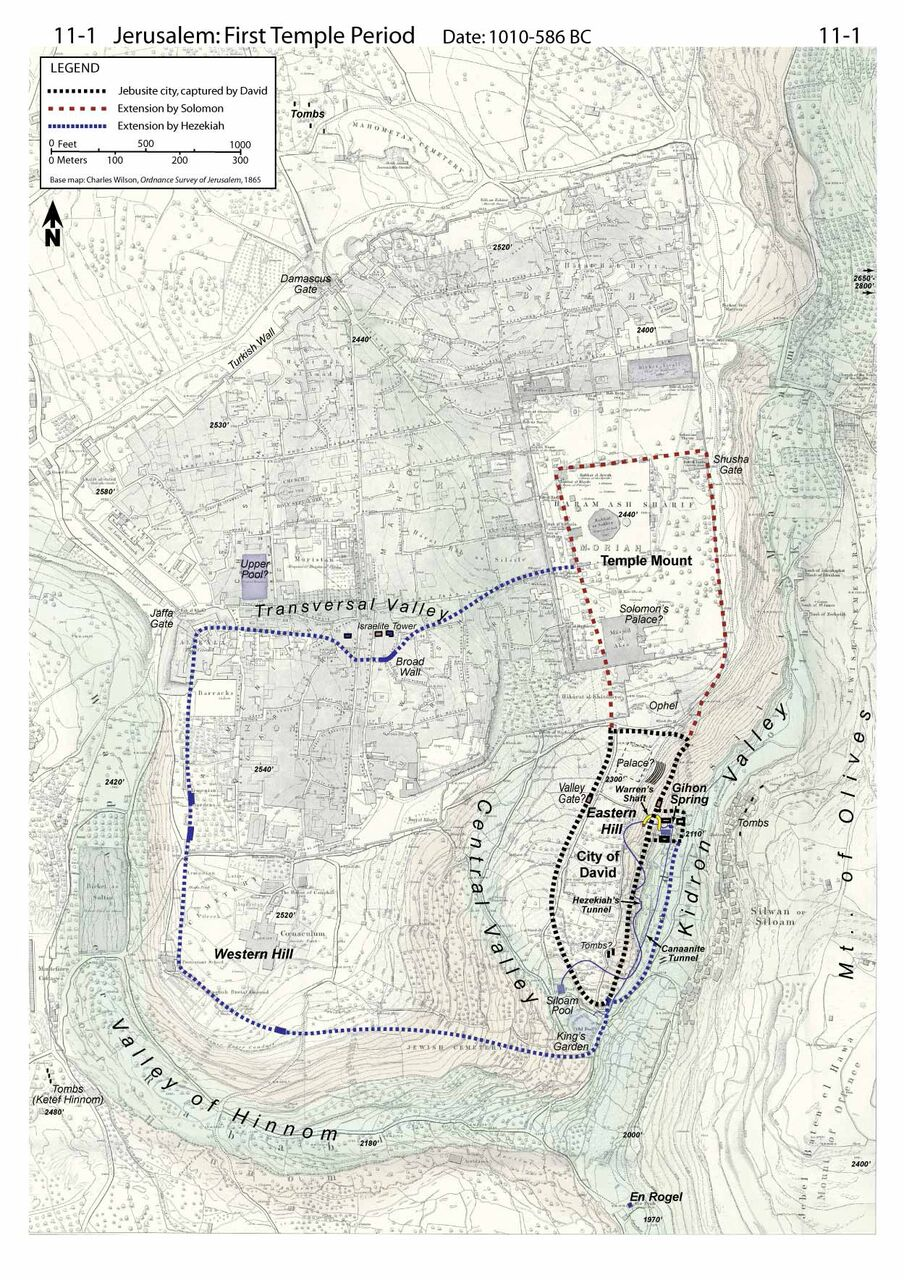 Eastern
Hill
Western
Hill
Mount of Olives
Southern Hill
Jerusalem
(Time of David)
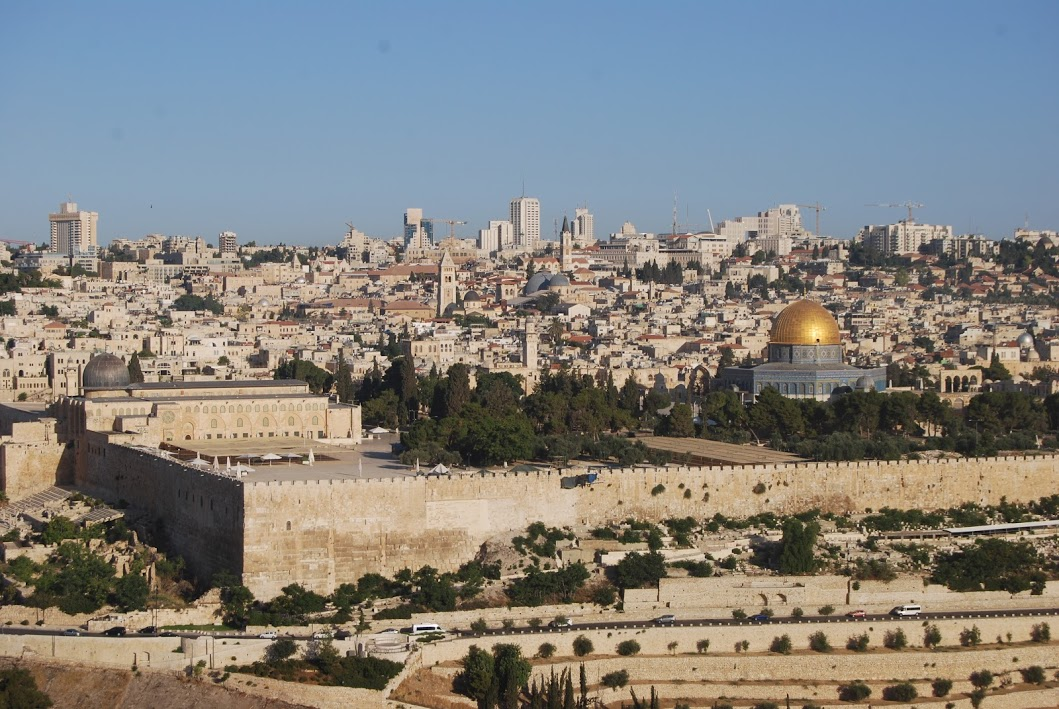 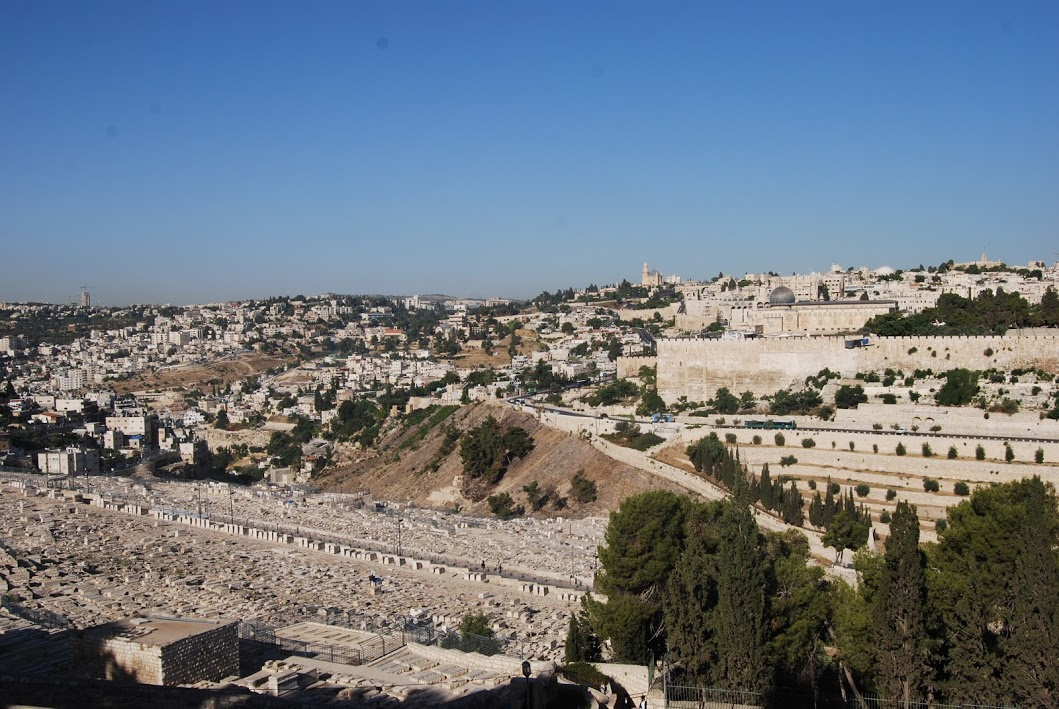 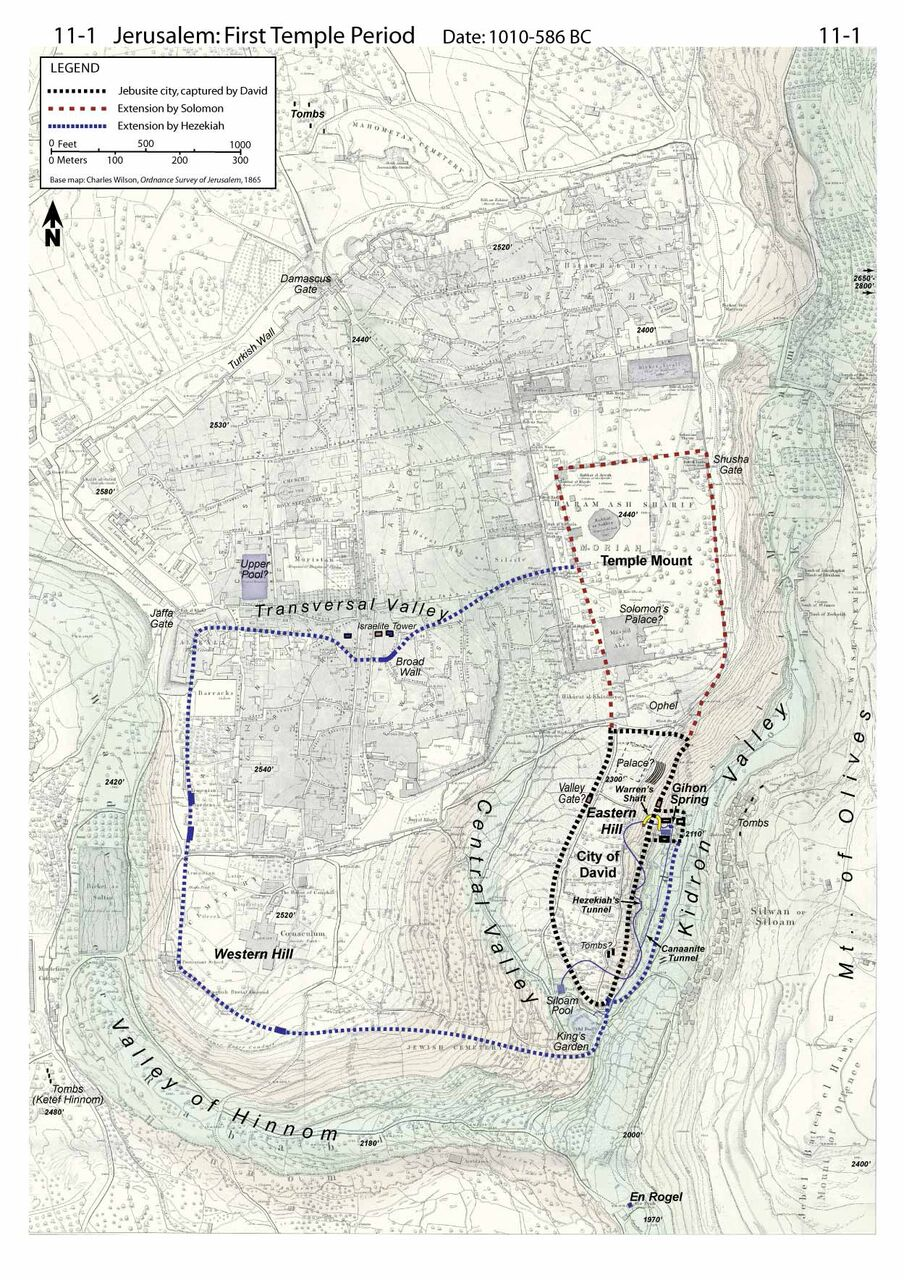 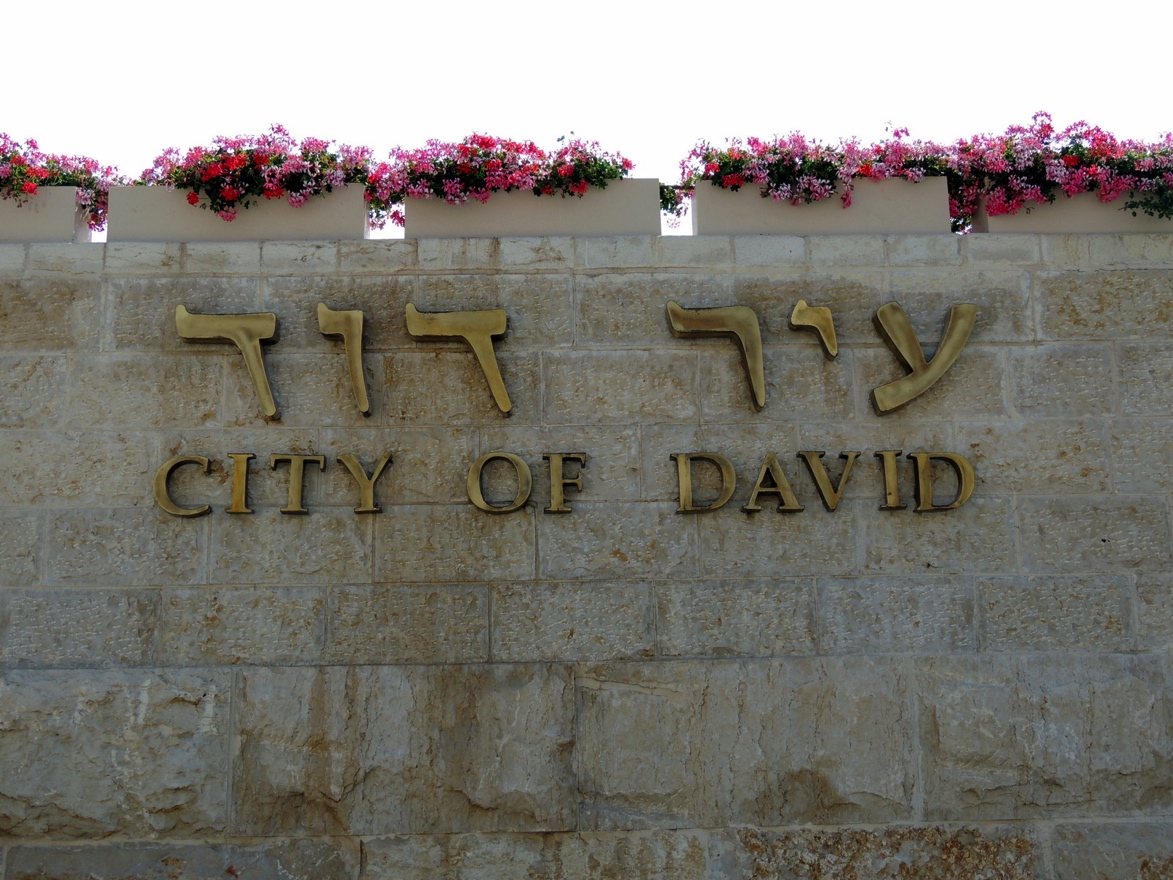 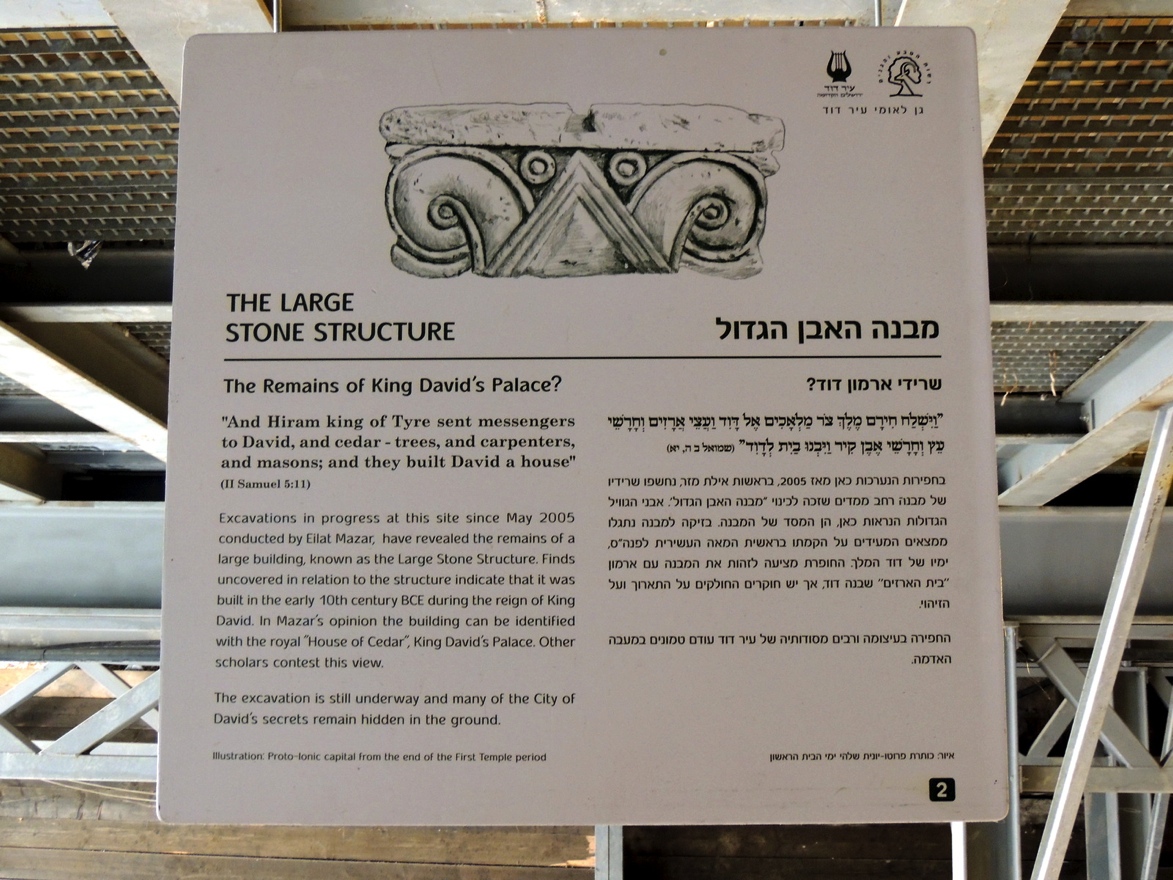 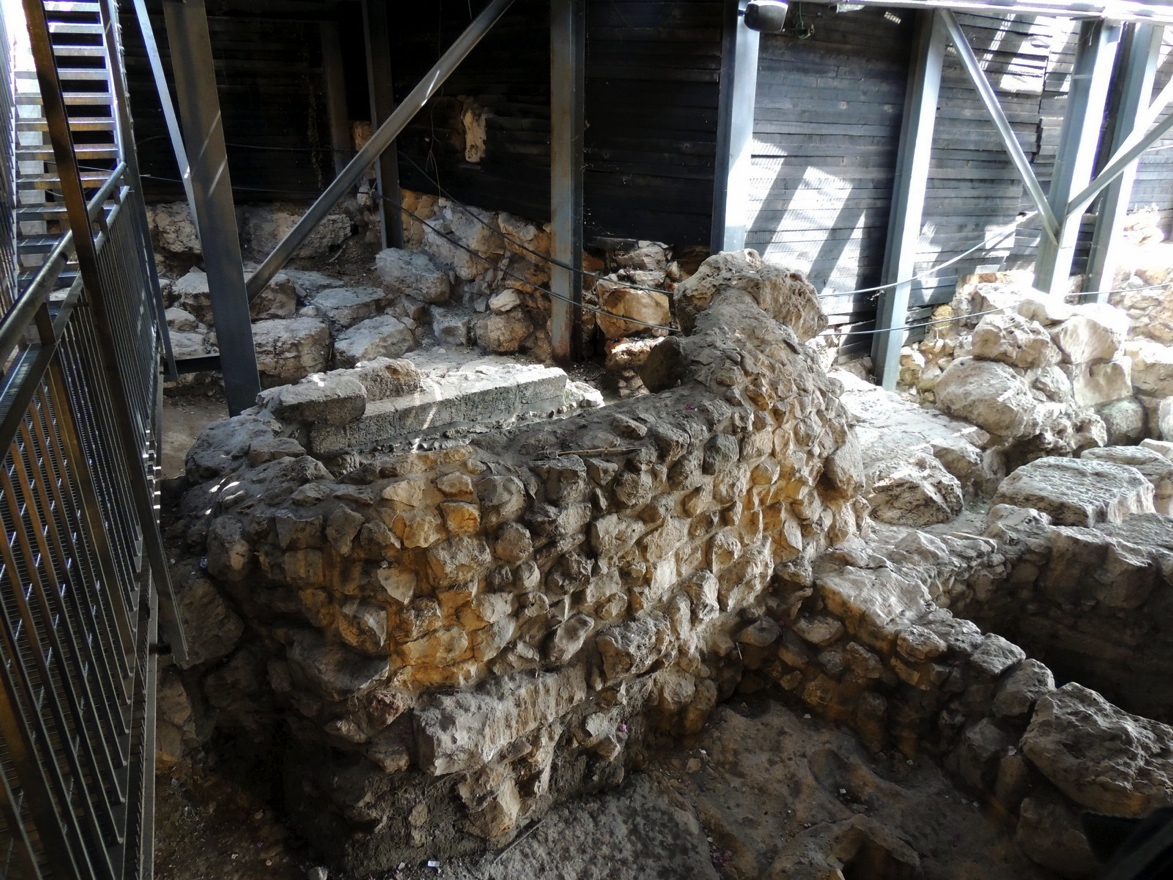 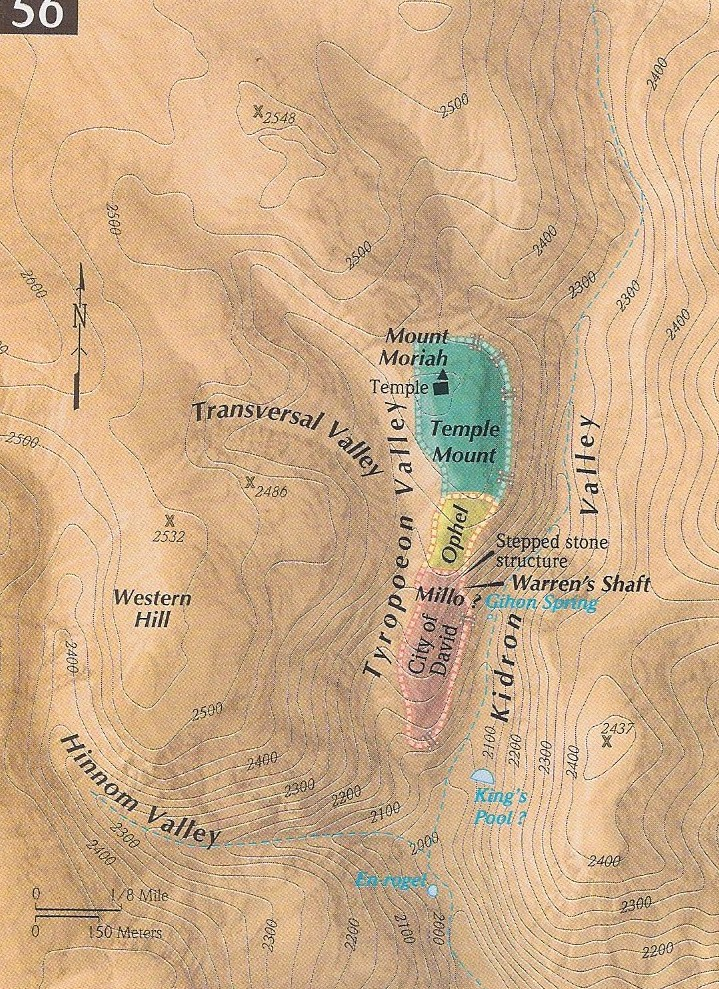 2600’
2300’
2700’
2500’
2500’
2600’
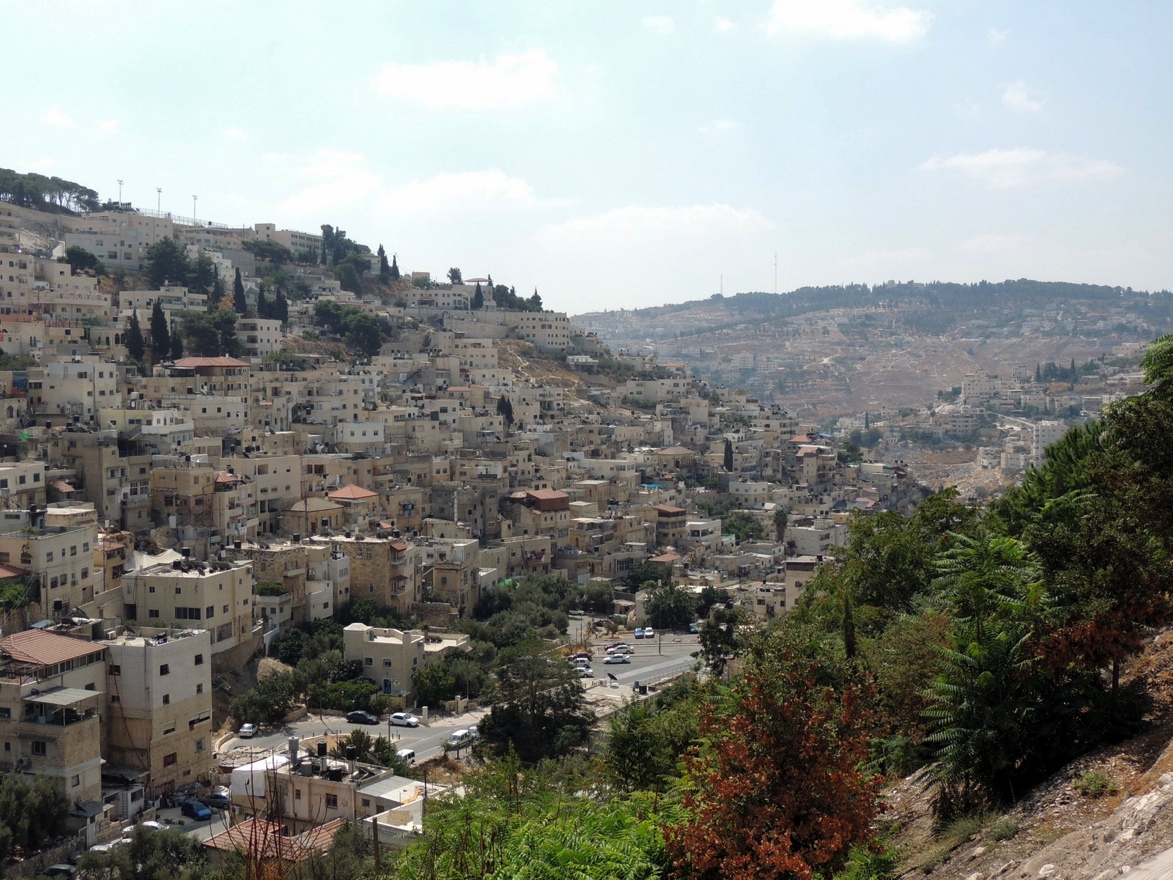 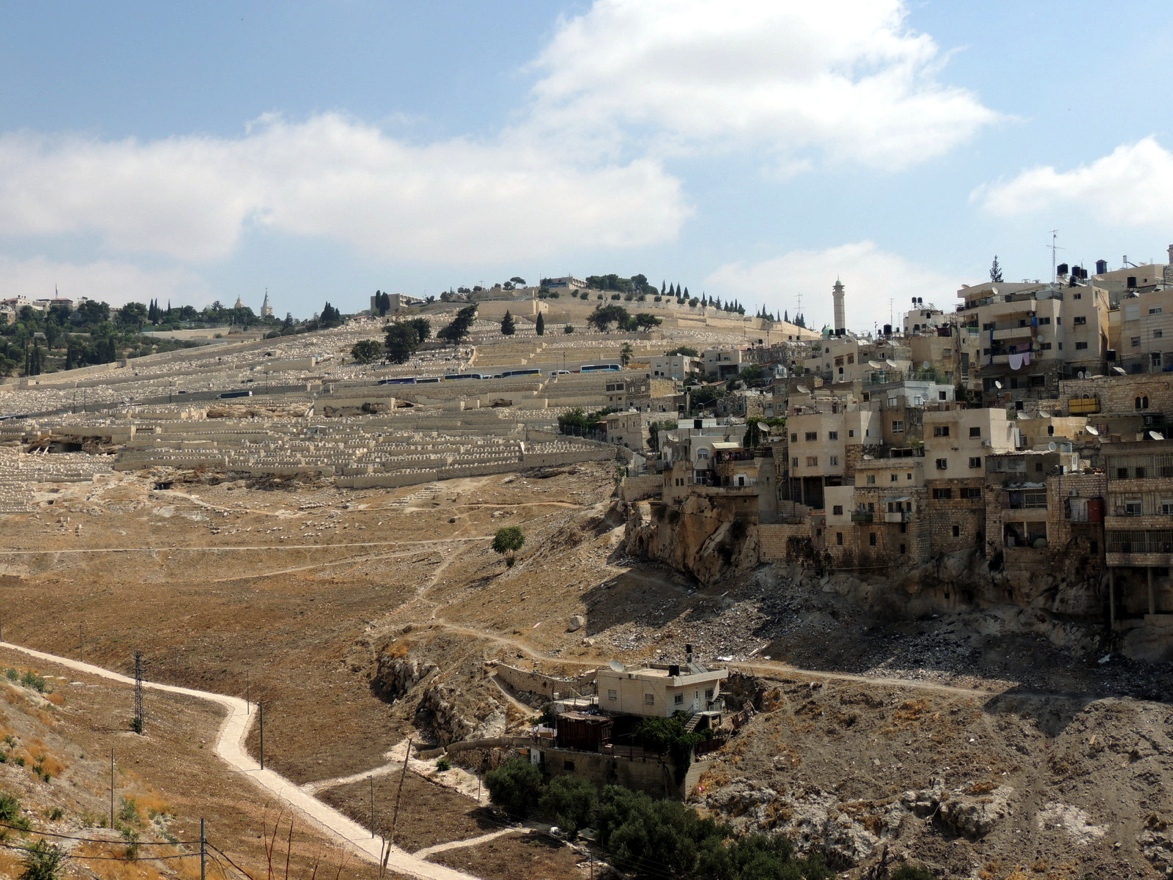 “As the mountains surround Jerusalem, so the Lord surrounds his people, from this time forth and forevermore.” 

Psalm 125:2
Jerusalem
(Time of Solomon)
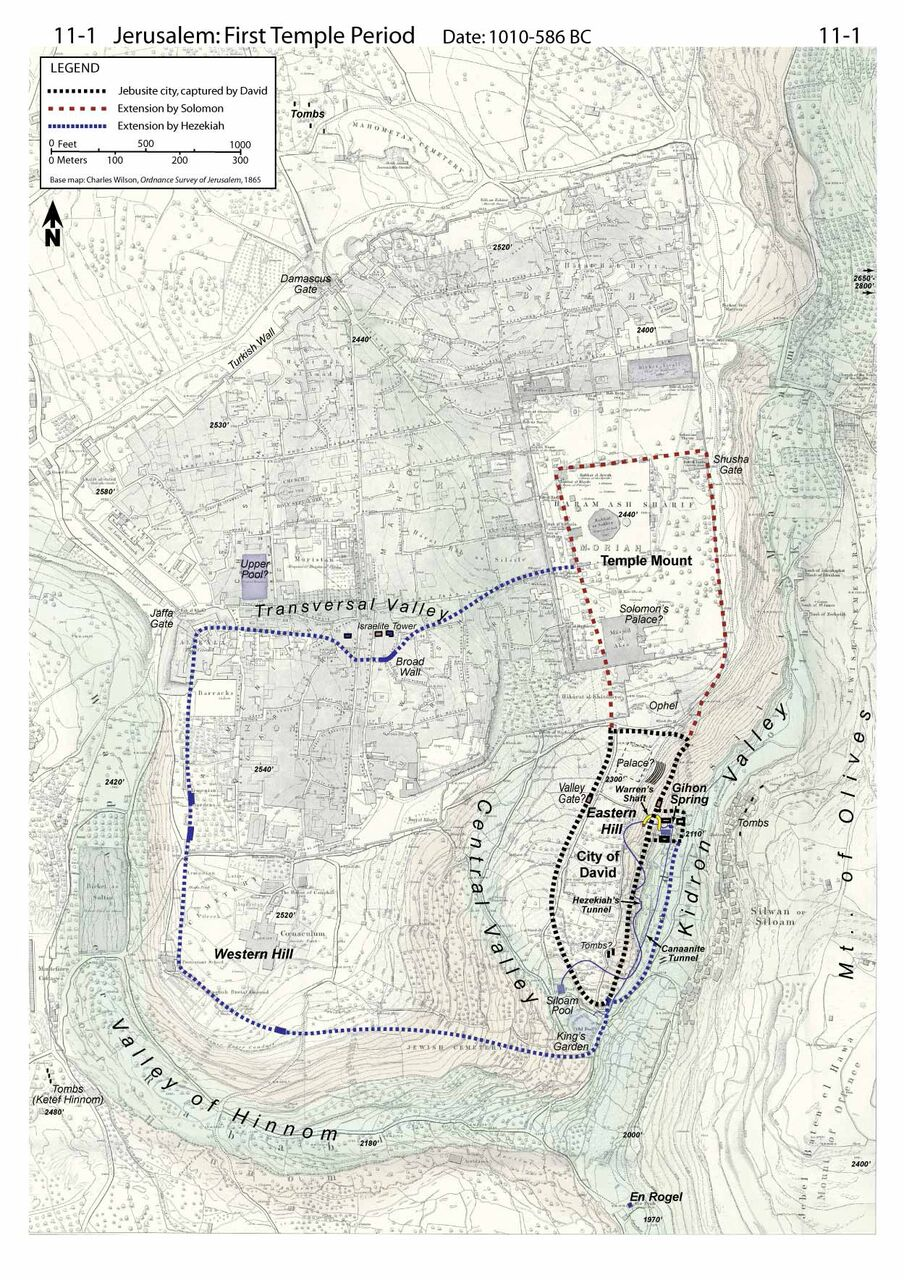 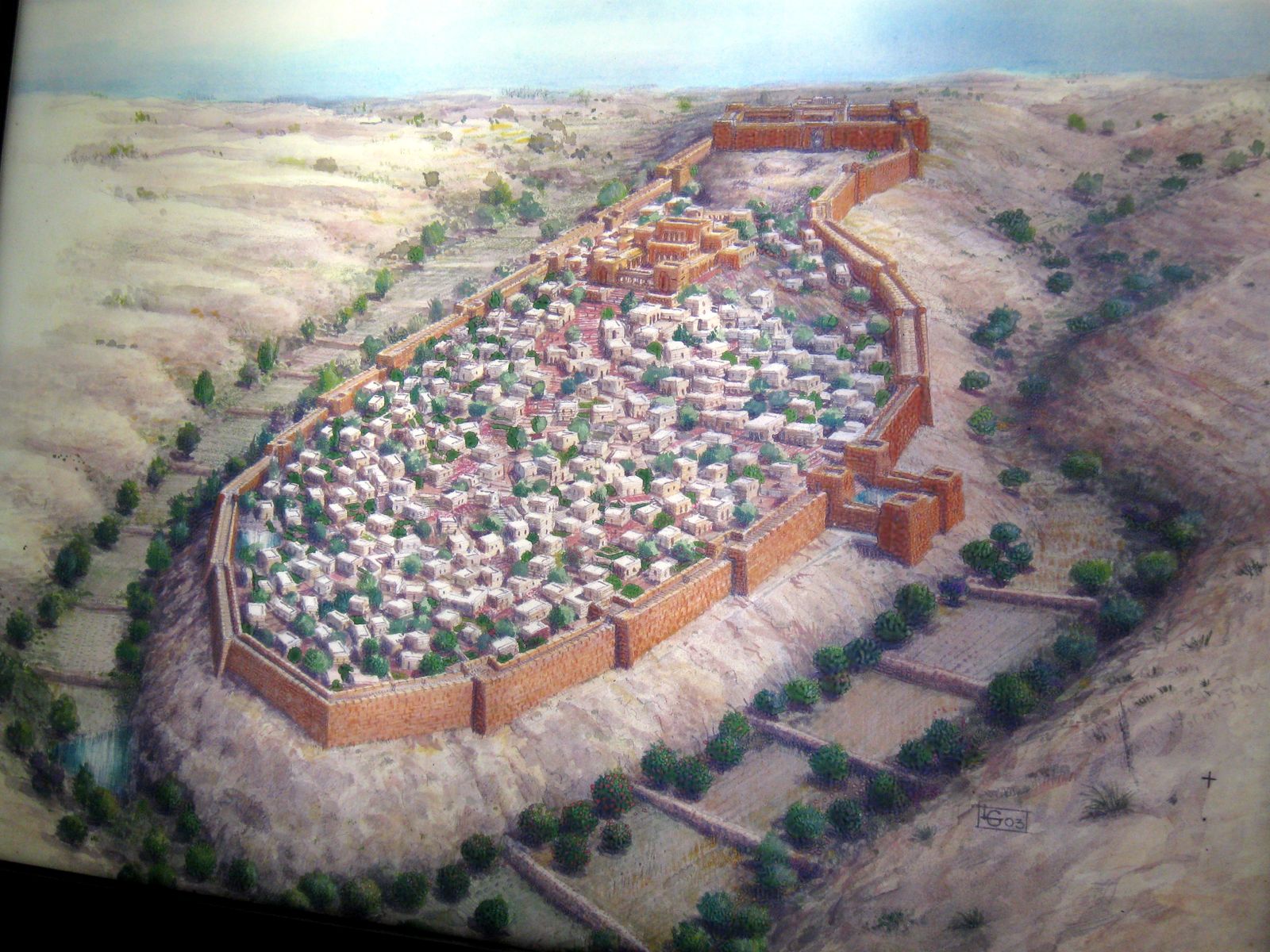 2 Chronicles 3:1
Genesis 22:2
Jerusalem
(Time of Hezekiah)
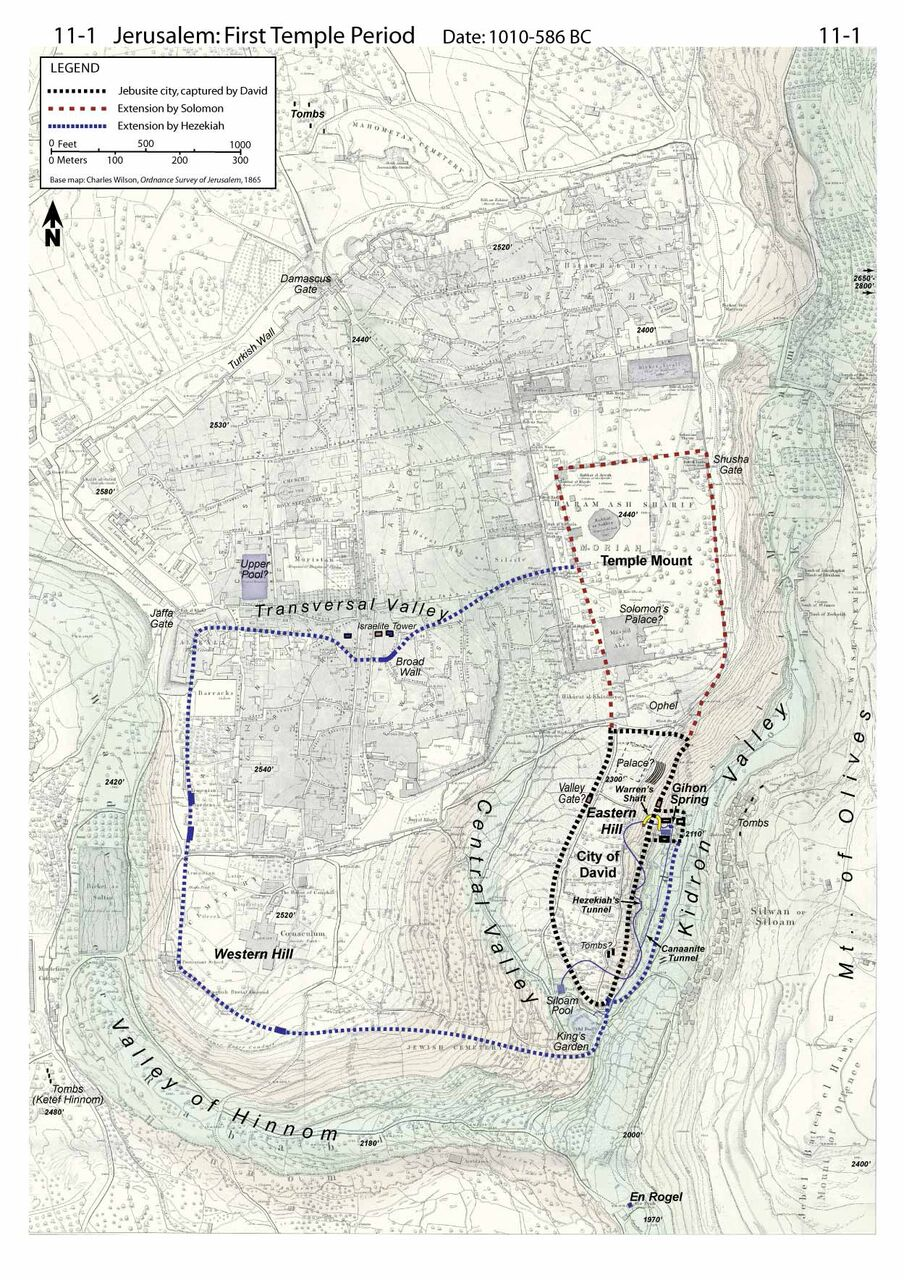 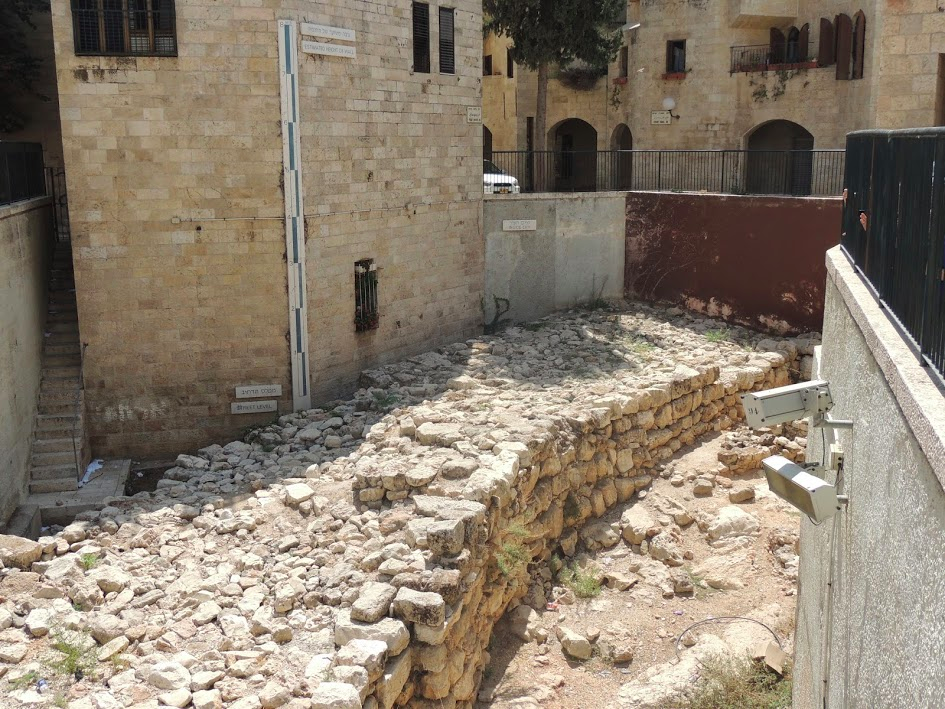 “As the mountains surround Jerusalem, so the Lord surrounds his people, from this time forth and forevermore.” 

Psalm 125:2
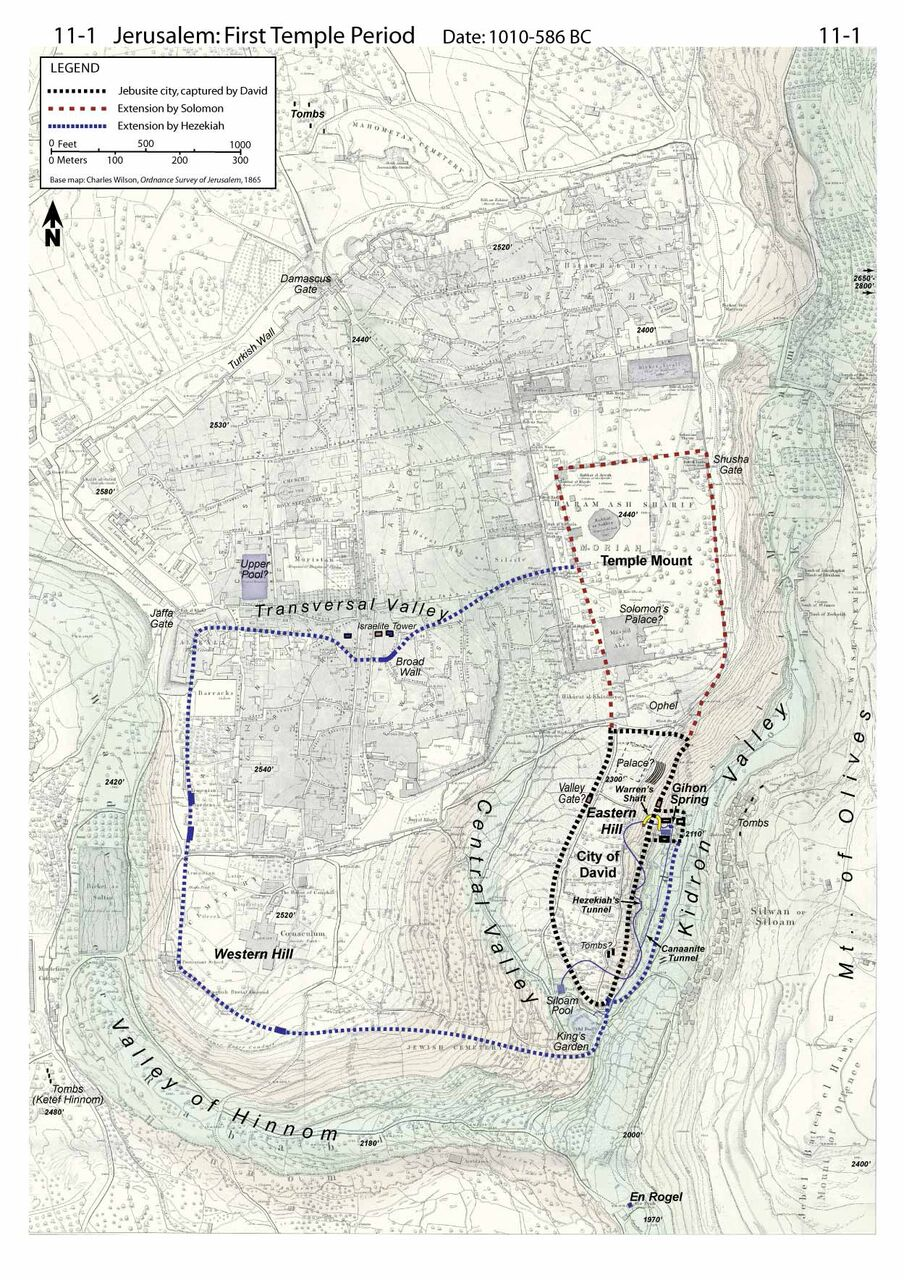 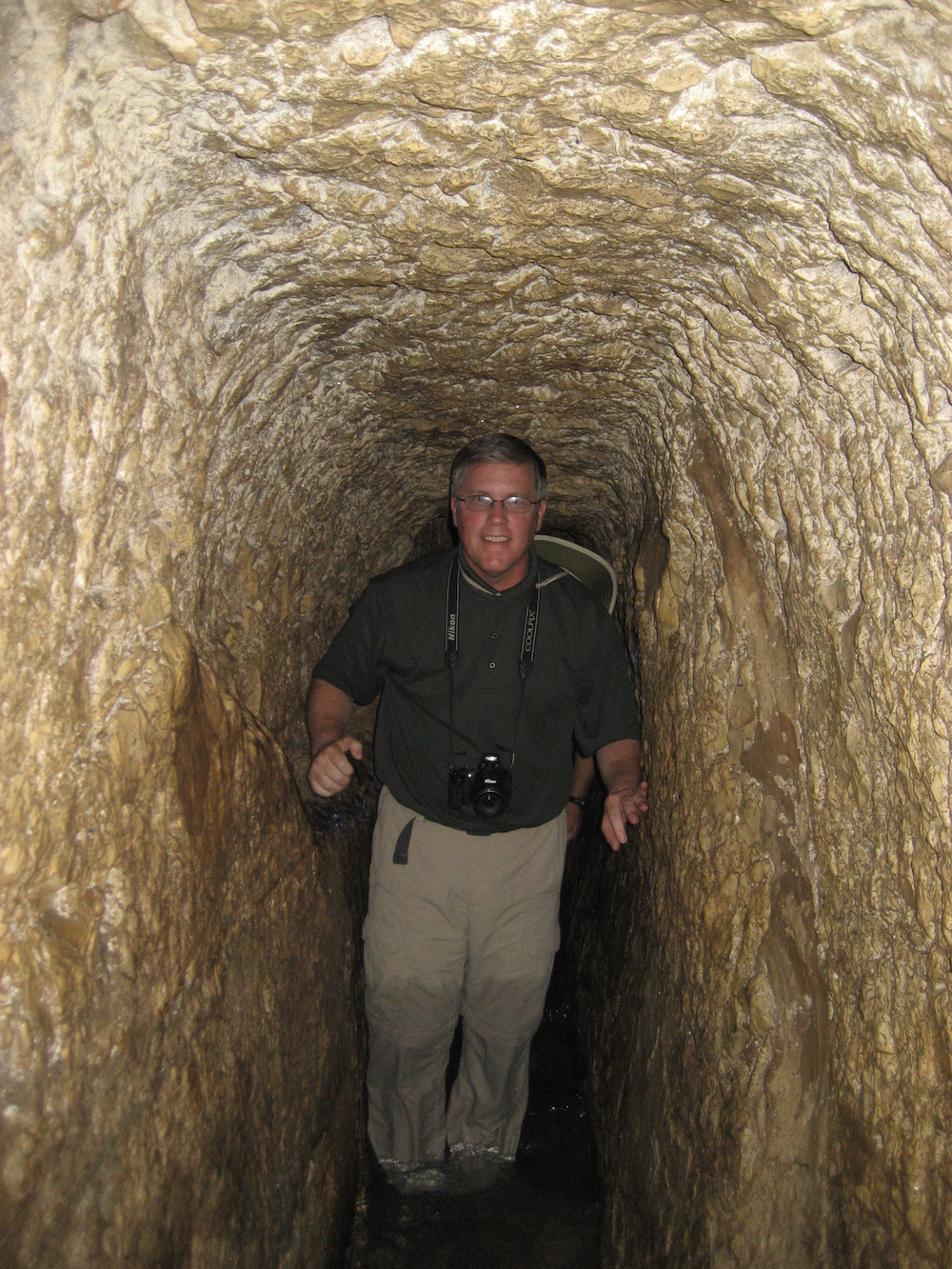 Jerusalem
(Time of Jesus)
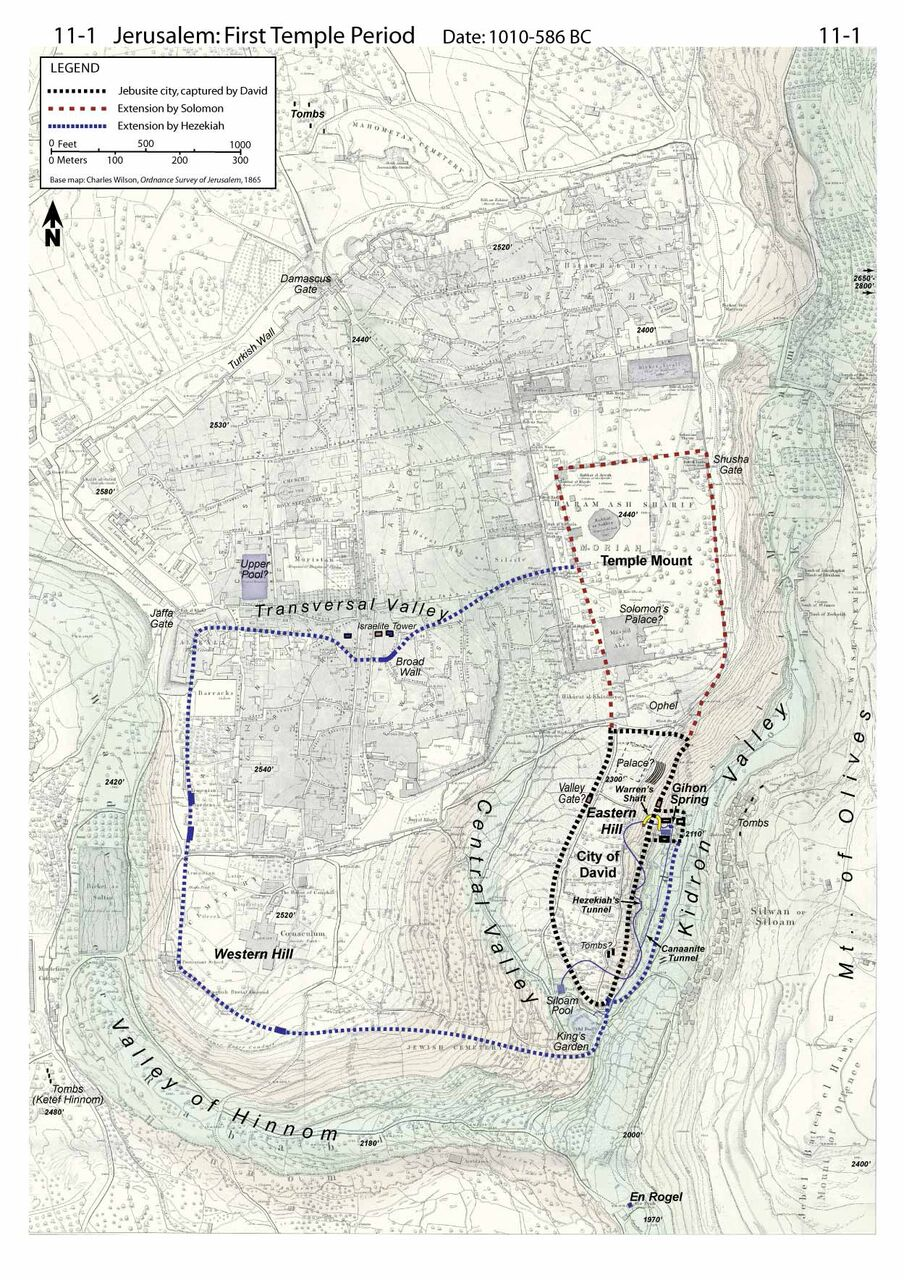 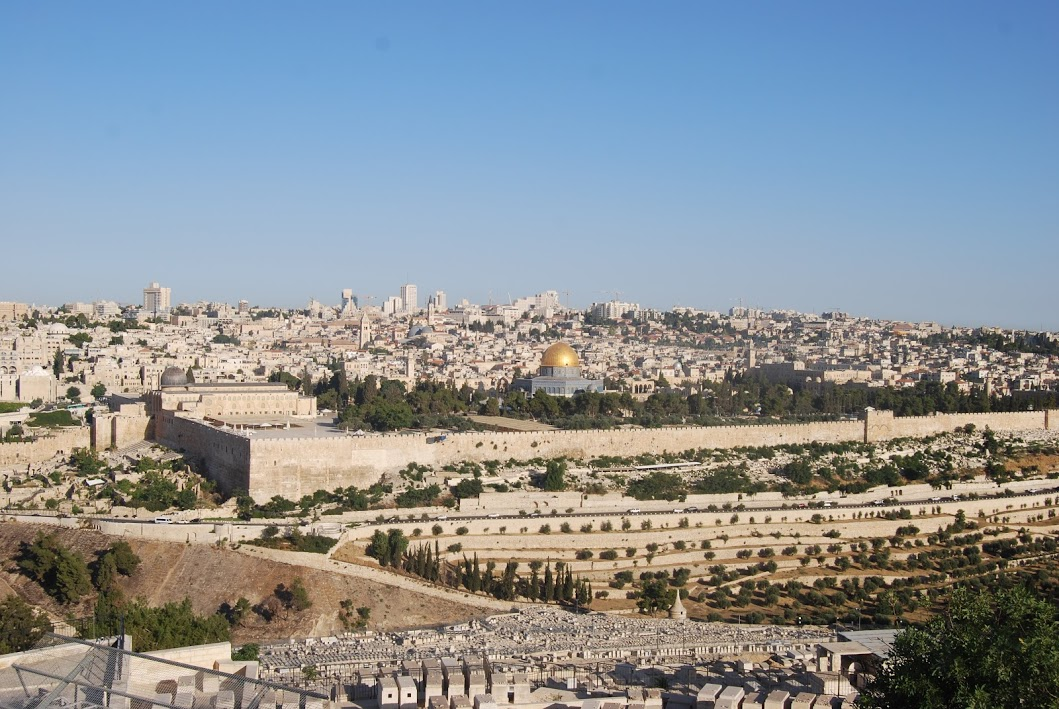 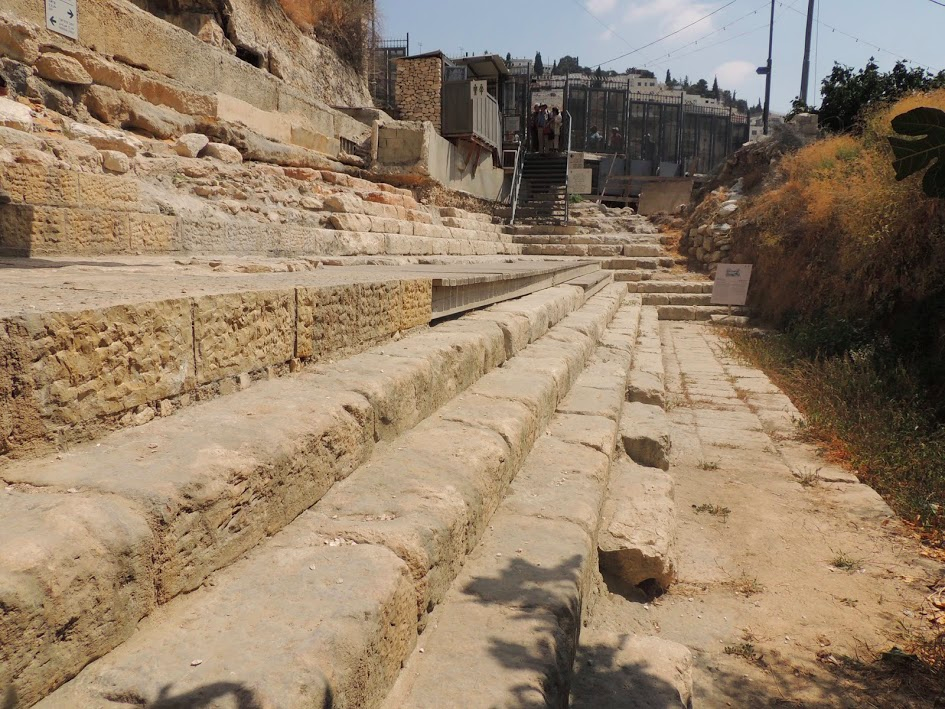 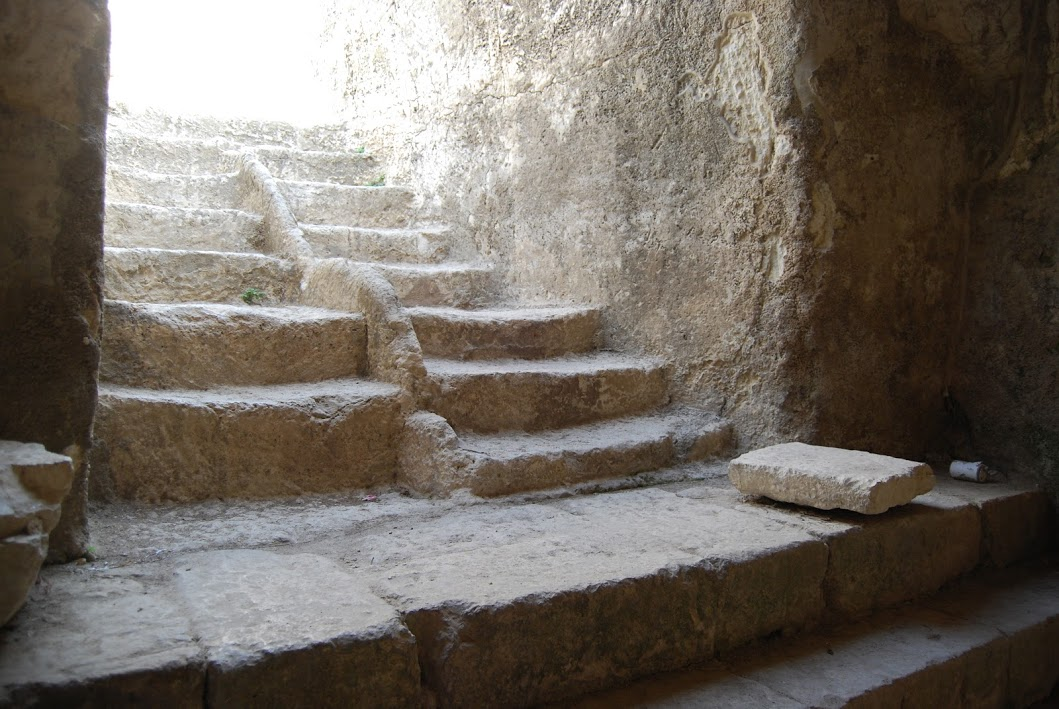 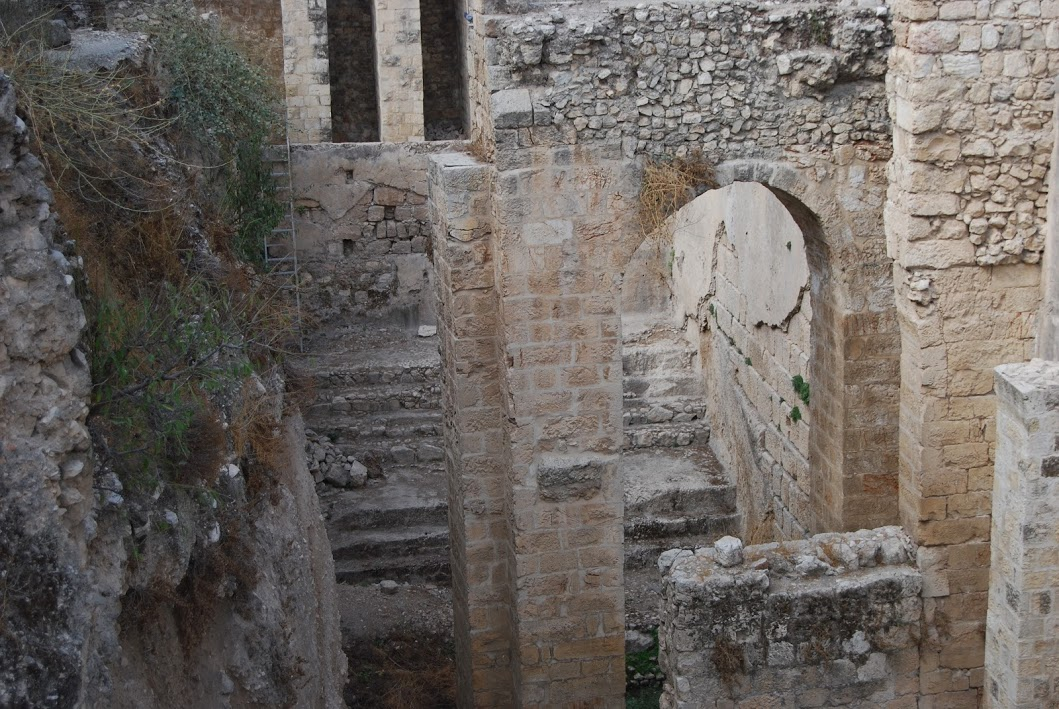 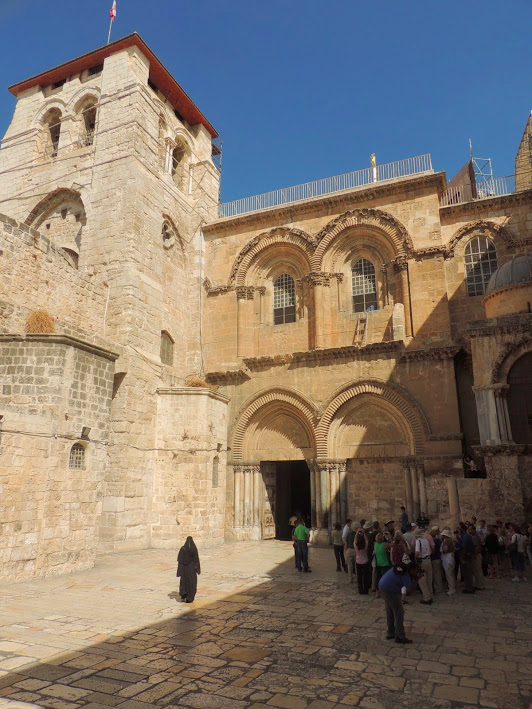 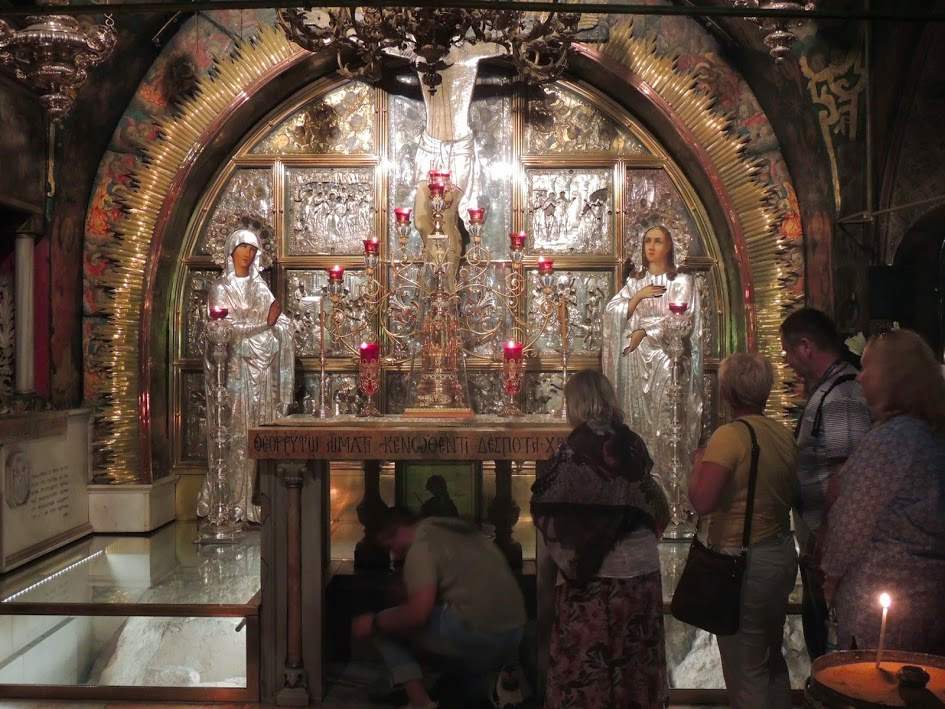 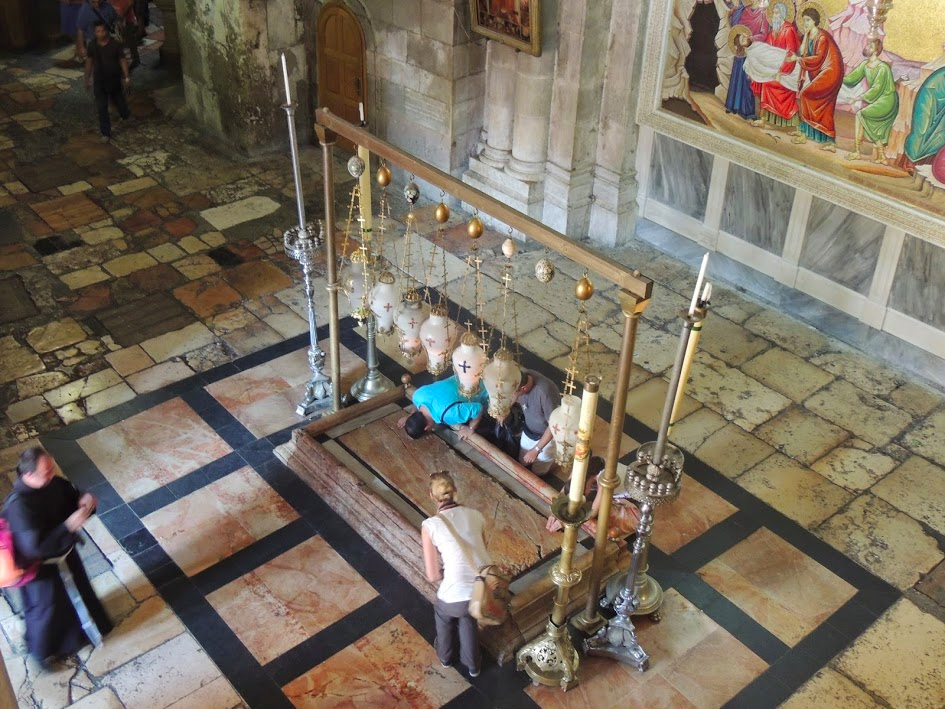 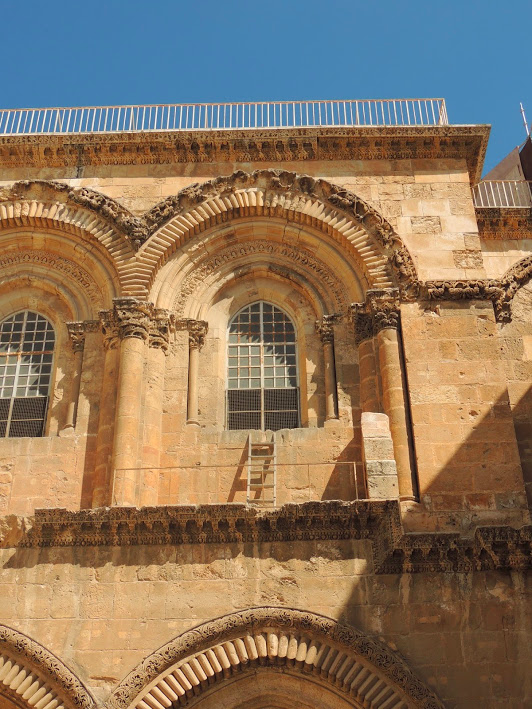 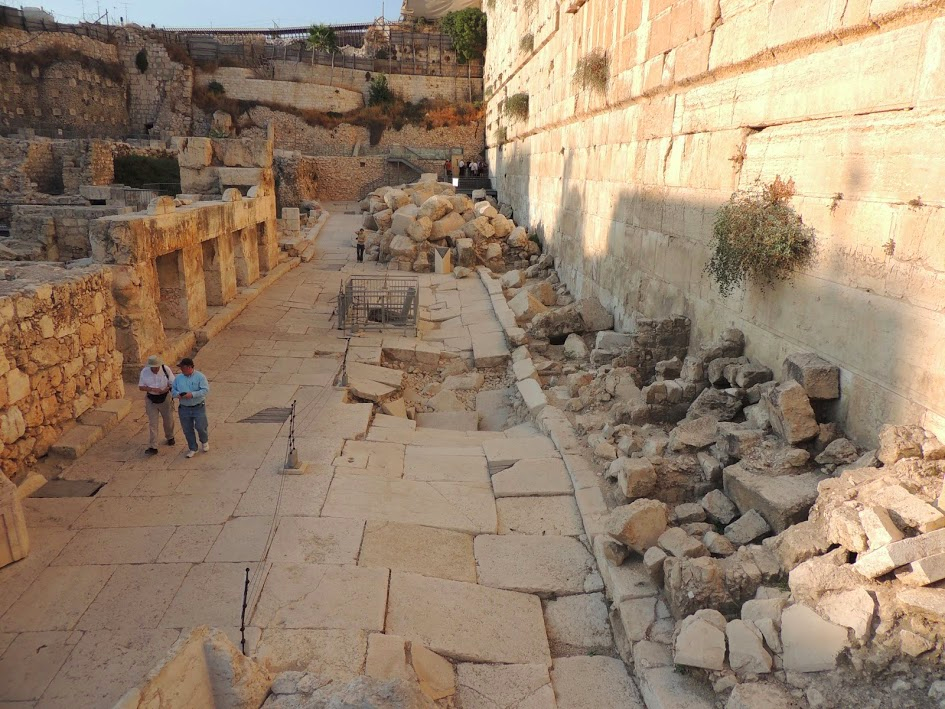 Jerusalem
(Modern)
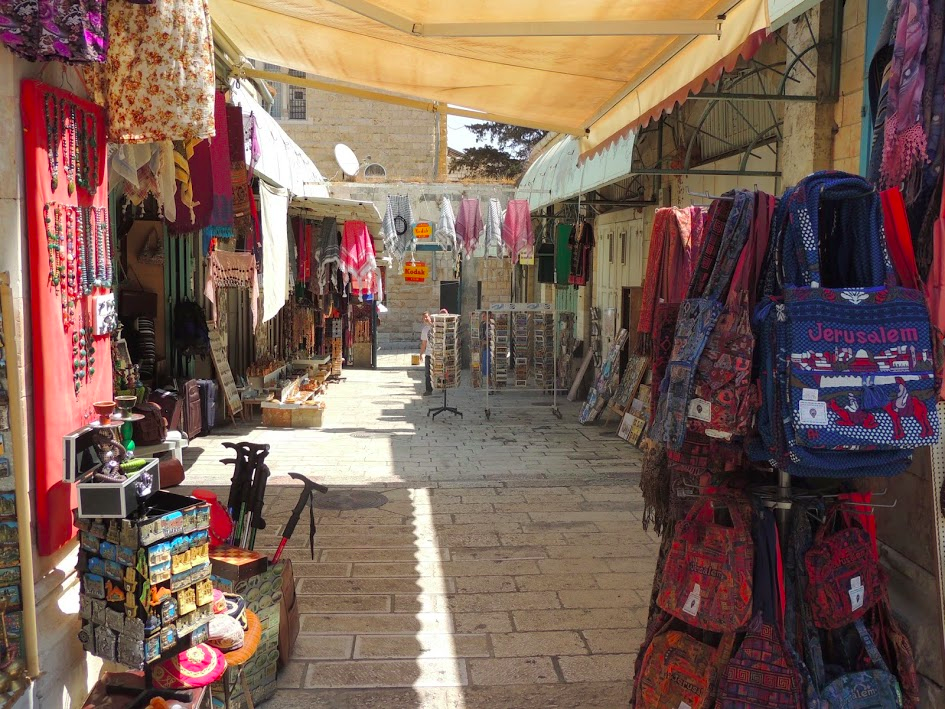 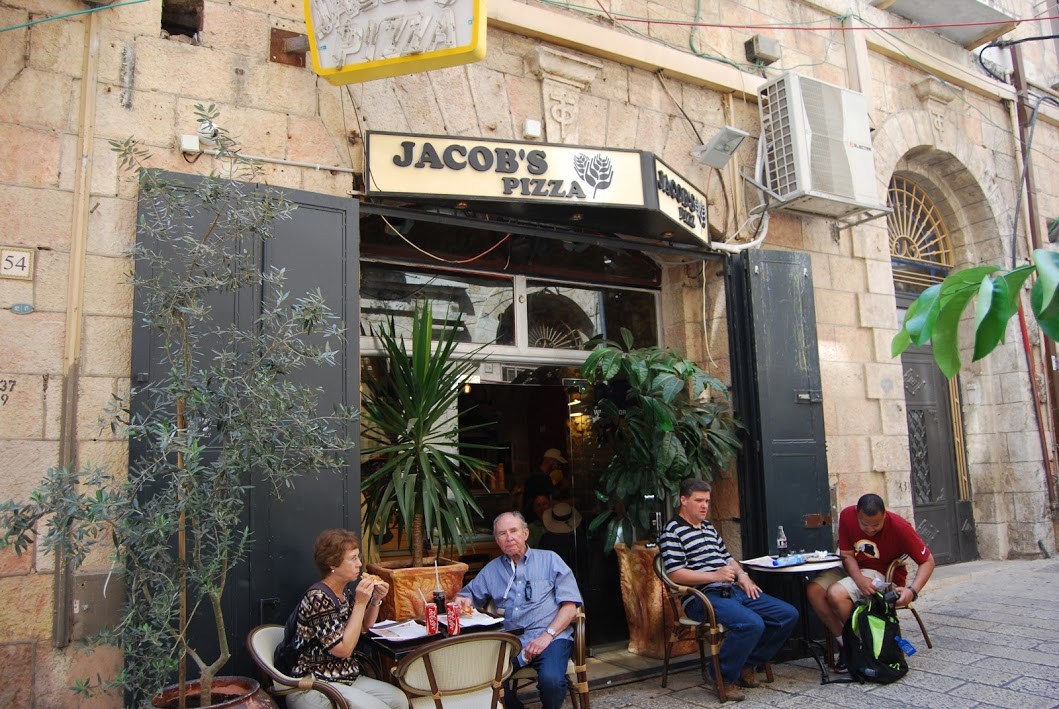 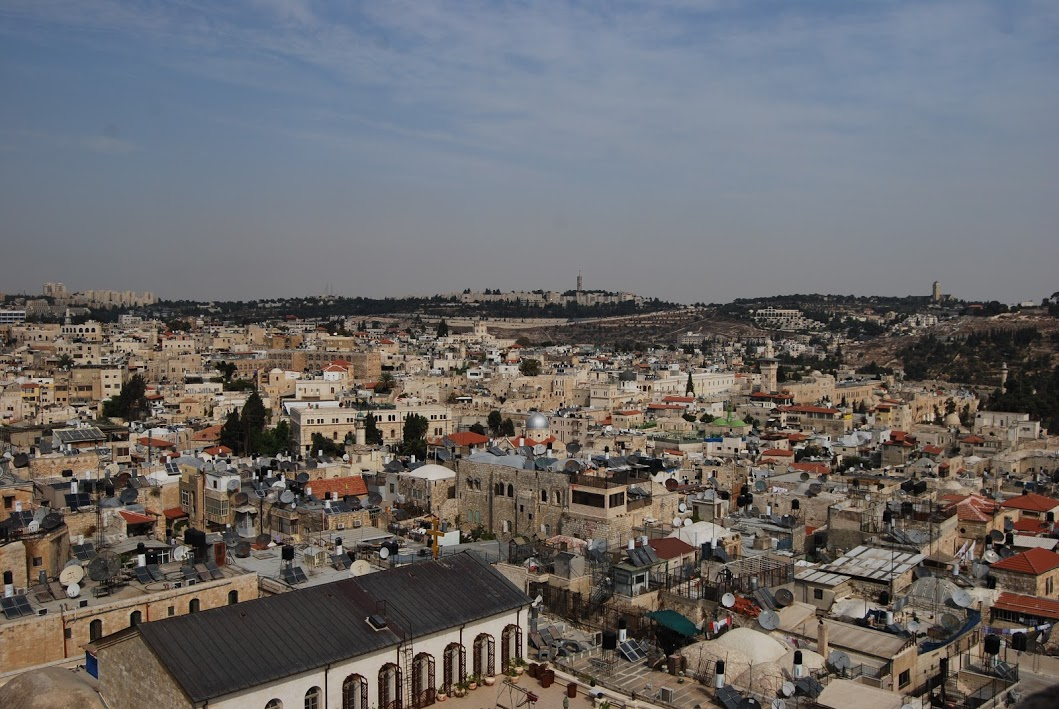 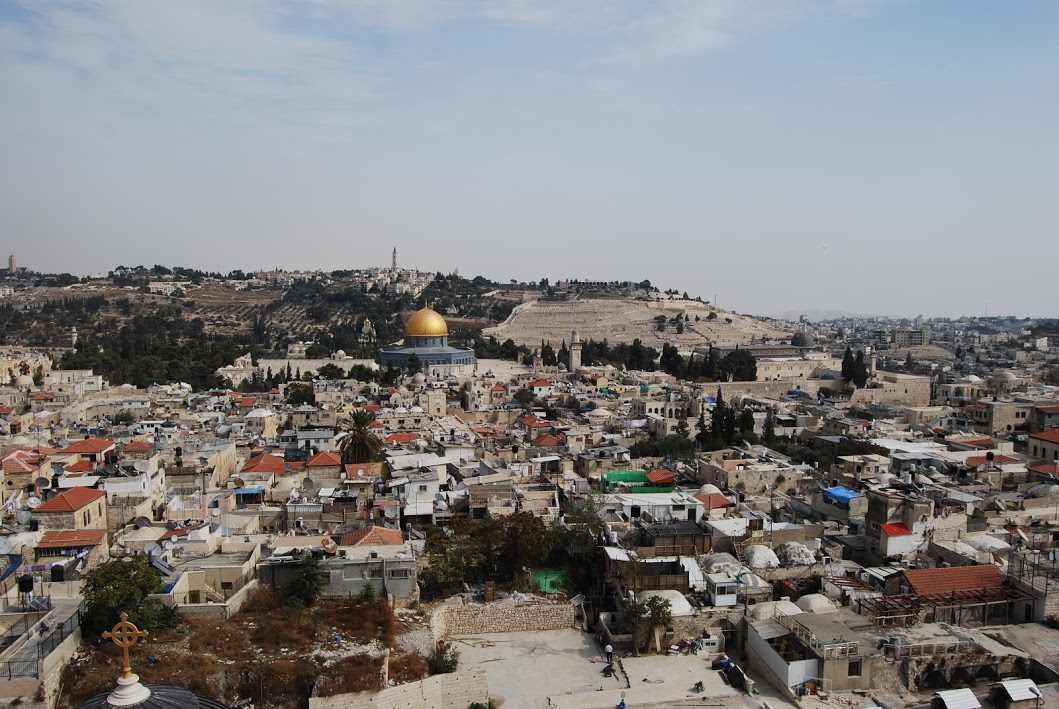 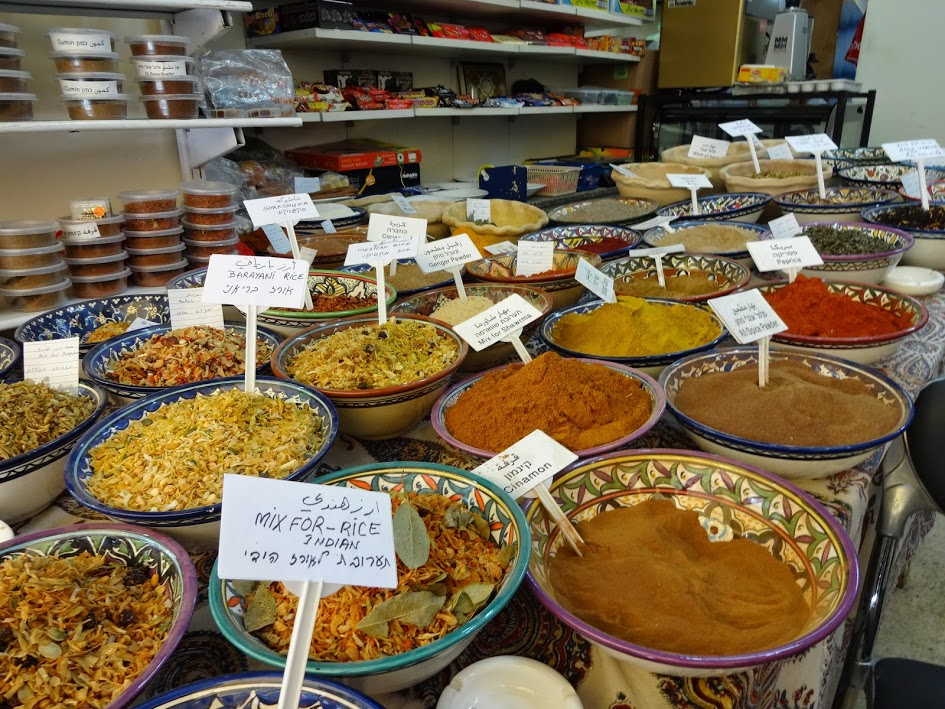 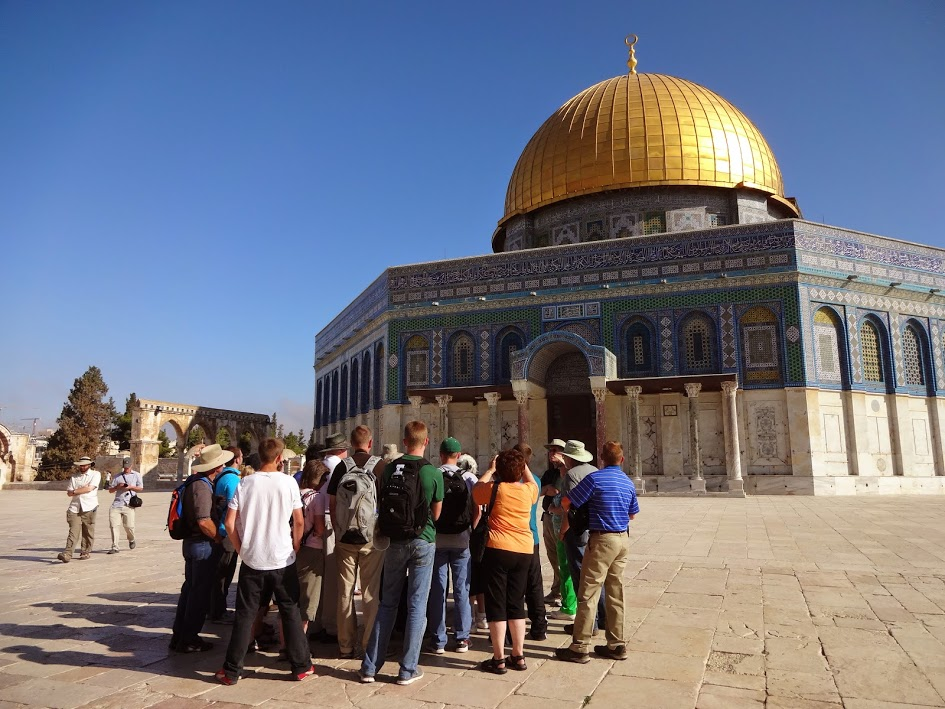 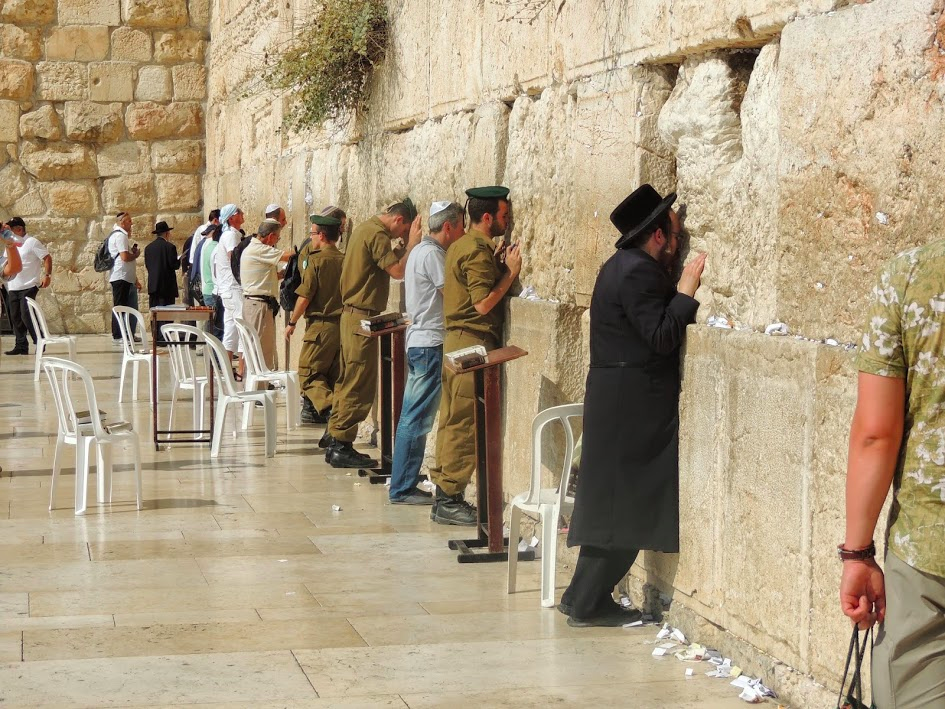 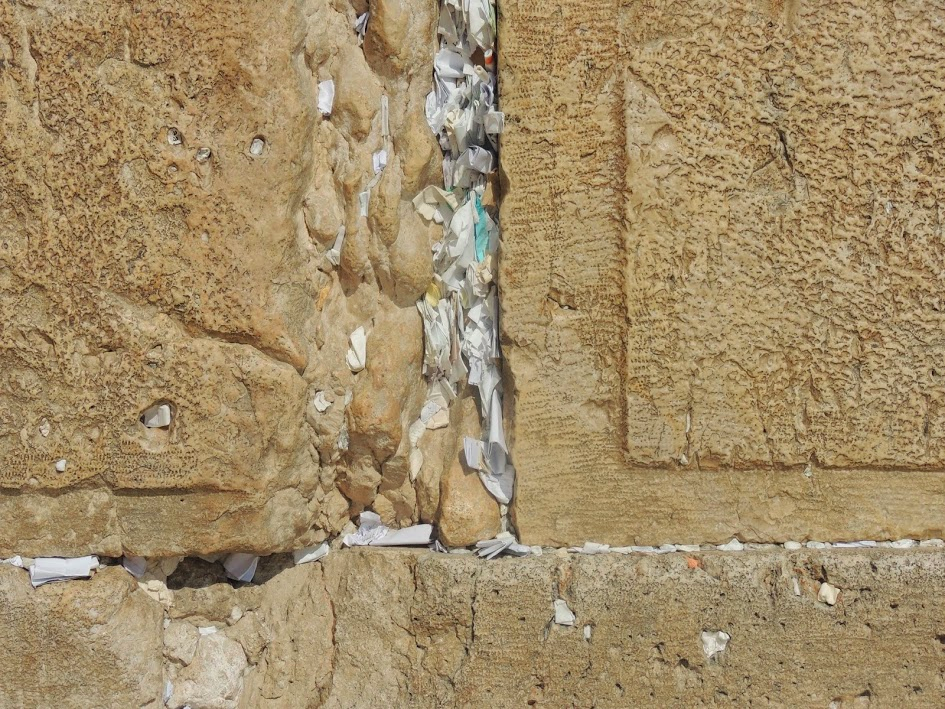 Trials of Jesus
Annas – John 18:13, 19-24
Caiaphas – Matthew 26:57-68, Mark 14:53-65
Sanhedrin – Matthew 27:1-2, Mark 15:1-2, Luke 22:66-71
Pilate – Luke 23:1-5
Herod Antipas – Luke 23:8-12
Pilate – Matthew 27:11-26, Mark 15:2-15, Luke 23:13-24, 
               John 18:28-19:16
Approximate Timeline of Final Day
6:00am – Wakes Up
0:00 Awake
Early Afternoon – Sends disciples to prepare the room
8:00 Awake
After Sunset – Partakes of the Passover Meal
12:00 Awake
18:00 Awake
Very Late/Midnight – Walks to Gethsemane
2:00/3:00am – Arrested at Gethsemane
21:00 Awake
3:30am – Trial before Annas & Caiaphas
21:30 Awake
After sunrise – Trial before Sanhedrin
25:00 Awake
27:00 Awake
9:00am – Trial before Pilate
27:30 Awake
9:30am – Trial before Herod Antipas
28:00 Awake
10:00am – Second trial before Pilate/Sentenced
30:00 Awake
12:00pm – Crucifixion begins
33:00 Awake
3:00pm – Death
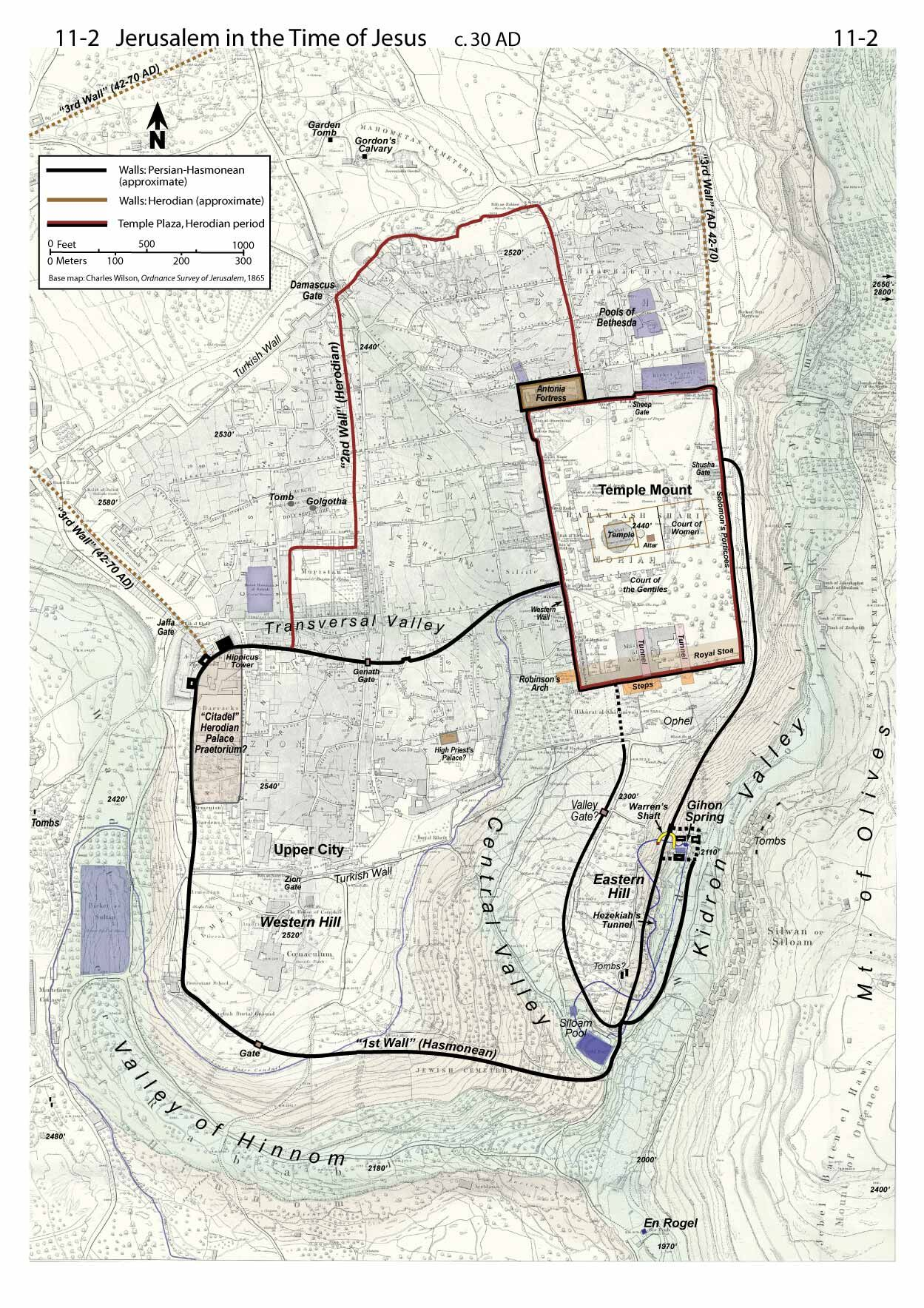 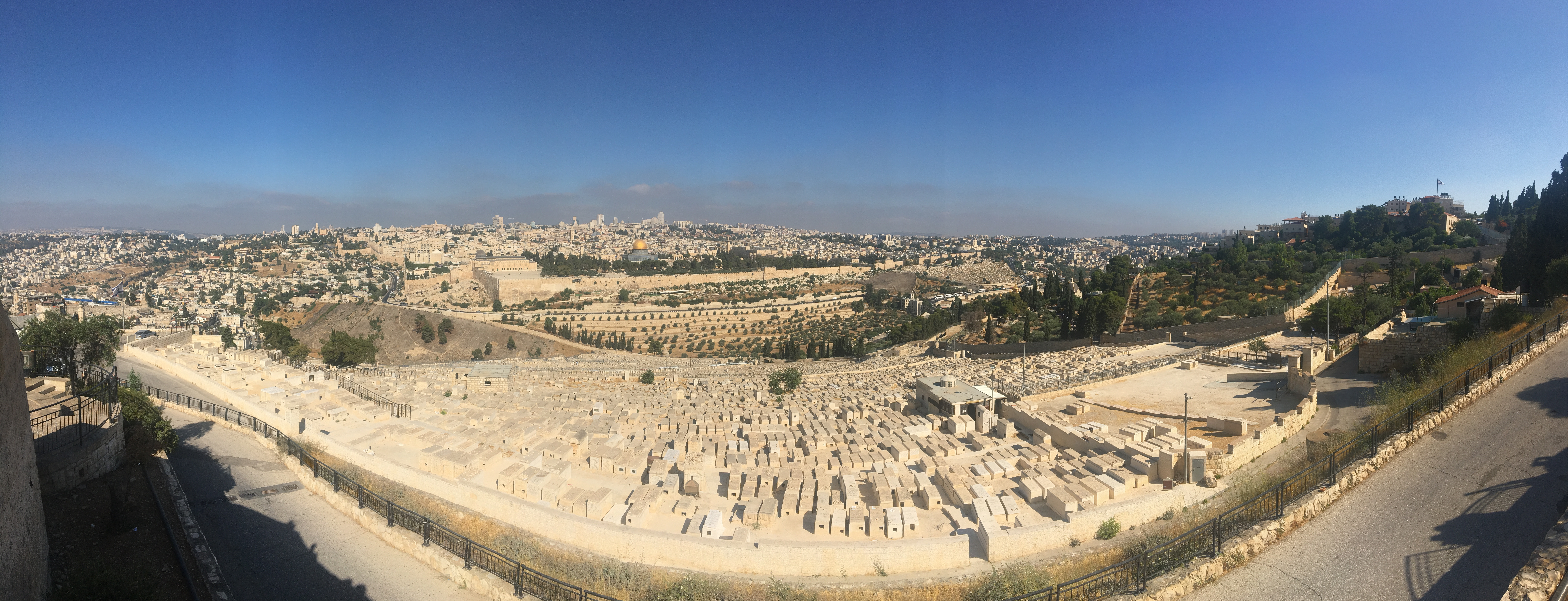 Passover Meal
Annas & Caiaphas
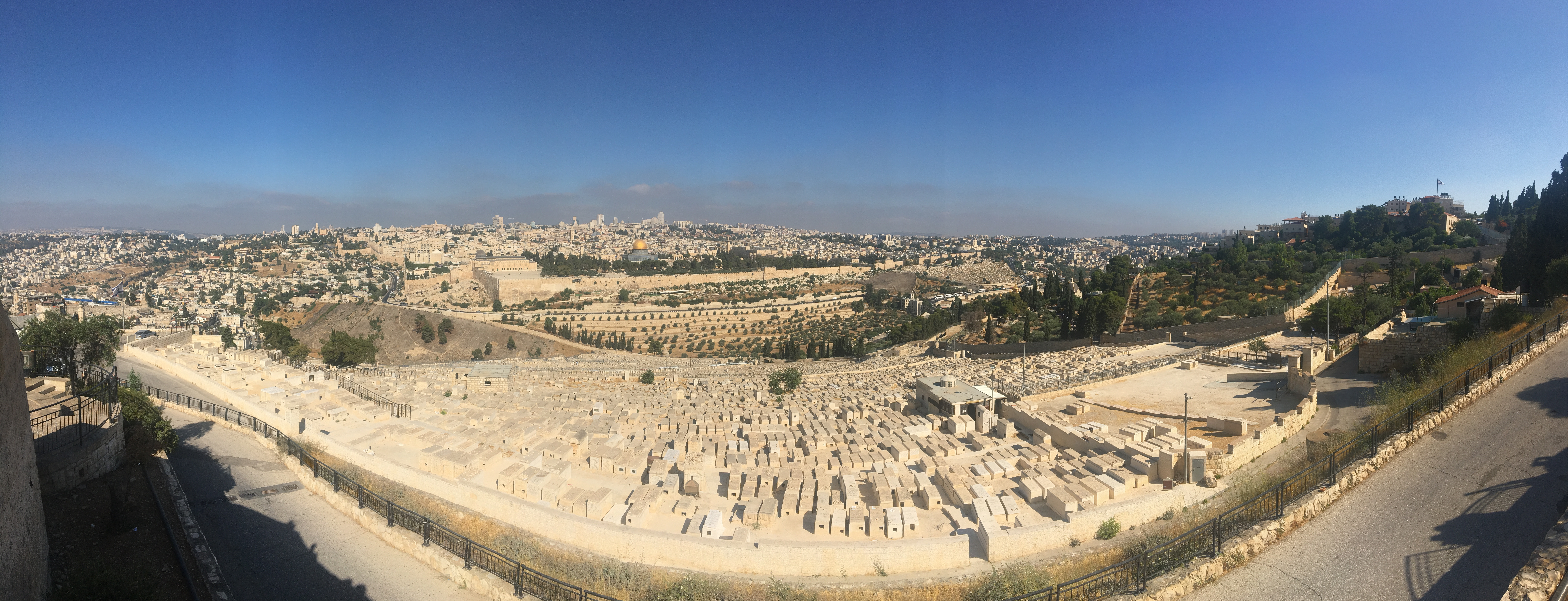 Gethsemane
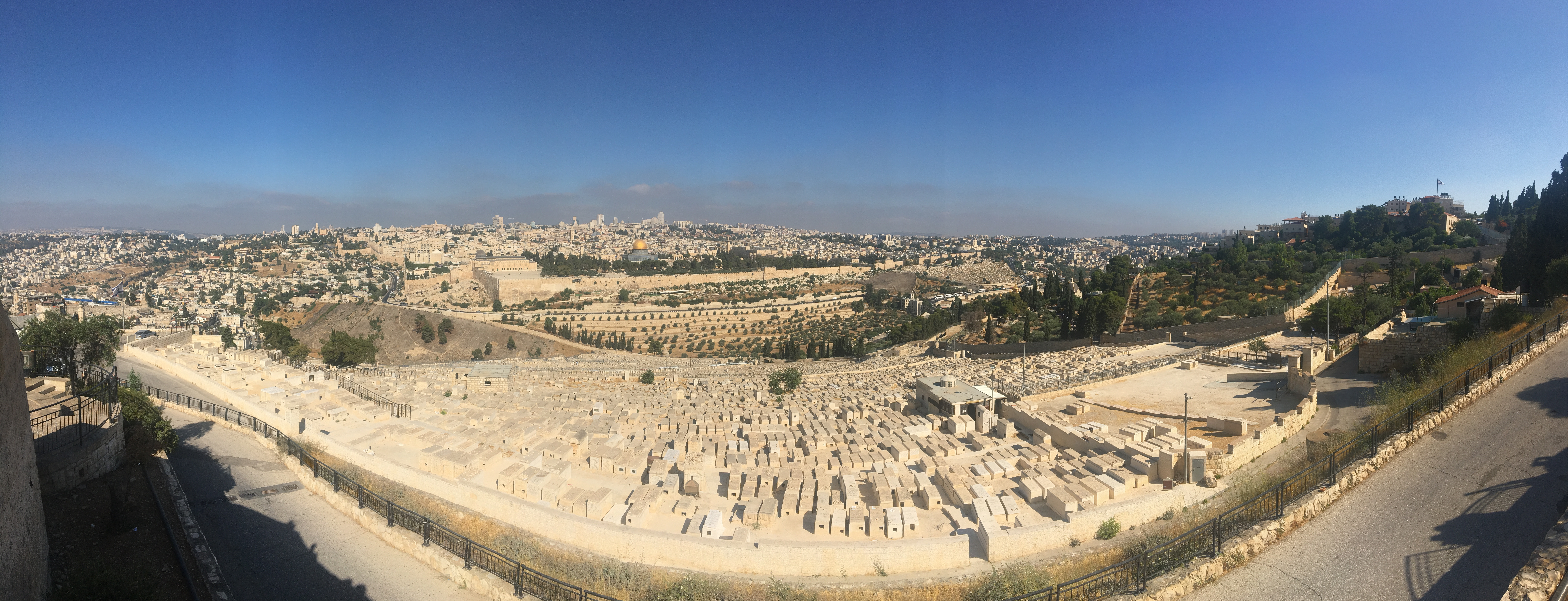 Sanhedrin
Pilate & Herod
Golgotha